Report from the Editorial and Conference Committee Board
             M.Battaglieri & F.Riggi
EEE Meeting, January 27, 2021
1
Summary
Report summary:

● Some statistics on EEE publications
● Latest and on-going papers
● Upcoming Conferences
● Short comments and remarks
2
EEE Publications statistics
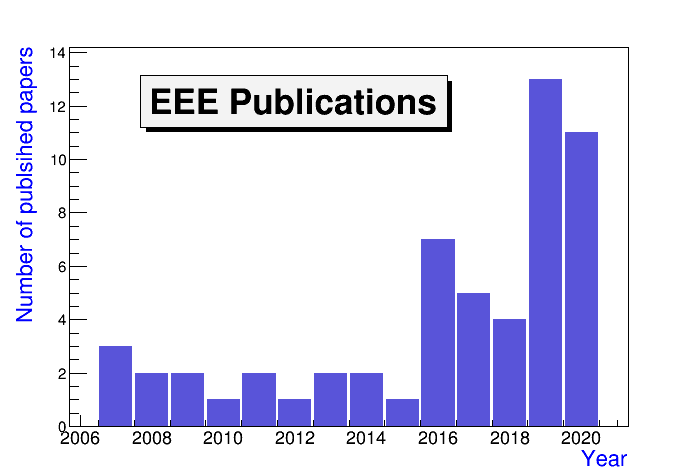 ● 56 in total (to our knowledge), also including Conference Proceedings in refereed Journals
3
Papers in press
The cosmic muon and detector simulation framework of the EEE experiment
   EPJ C (2021)


The EEE Multigap Resistive Plate Chambers as tracking devices to monitor the stability of a civil building
   JINST (last of four contributions to Proceedings of RPC2020)
4
On-going papers
Papers in preparation:



Search for long distance correlation with multi-track events
Reported to several meetings, new analysis ongoing

Latitude dependence of the cosmic ray flux
Under discussion, reported to a recent meeting

Underground measurements
Results reported to several meetings, to be prepared

GEANT4 simulations (Part II)
To be still discussed
5
International Conference contributions in 2019 & 2020
2019:   15 Contributions

        ICRC36:      2 posters (C.Pellegrino, C.Cicalò), published on POS
        TAUP19:     1  talk (I.Gnesi), published on J.Phys.G.Conf.Ser.
        DesyT:        4 talks (M.Abbrescia, P.La Rocca, G.Mandaglio, C.Pinto),
                           published on J.Phys.G.Conf.Ser.
        EPS2019:    1 talk (P.La Rocca), published on POS
        IPRD19:      1 talk (C.Pinto),  published on JINST
        SIF2019:     6 talks (La Rocca, Pinto, Serri, Abbrescia, Grazzi, Noferini)

2020:   4 Contributions

         RPC 2020:  4 talks (Coccetti, Mandaglio, Panetta, Pinto), 
                            published on JINST
6
Upcoming Conferences of possible interest
7
Remarks and comments
● EEE activity supported up to now by many publications and conference contributions

    - A total of 40+ publications and Conference Proceedings in the last 5 years

    - Covid emergency and EEE reorganization resulted in a significant
      modification of the increasing trend observed over the past years

● Next challenges for the editorial activity
         New ideas for 
                 - Analysis of existing datasets
                 - Measurements (new conditions, additional detectors,…)
                 -Technological developments and improvements
                 - Educational results and related papers
    

●  Remarks:
    - Do we need to reorganize, update and maintain a new EEE Web site?      (Complete list of publications and contribution to conferences, full text,.. as far as the EB is concerned, but the opportunity of a maintained Web site is of general interest)
8